Опит, добри практики и научени уроци 2007-2013
Насоки за успешно финансиране 2014-2020
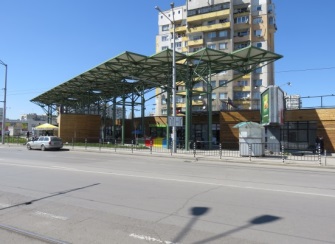 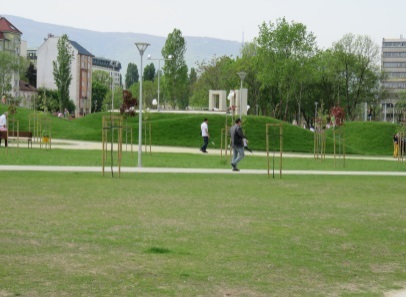 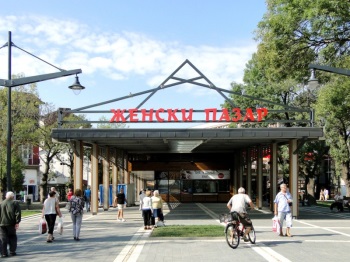 Градска среда и 
	Енергийна ефективност
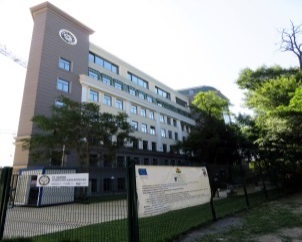 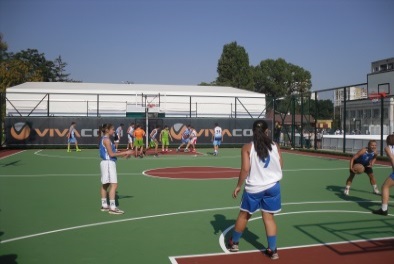 Образователна, Културна и 
	Спортна инфраструктура
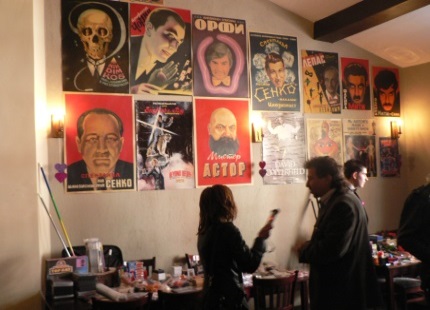 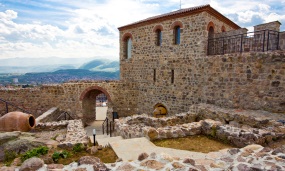 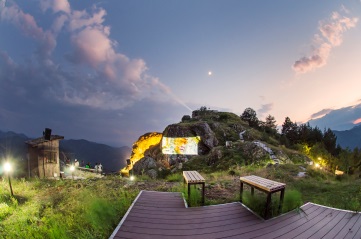 Туризъм и  
	Културно наследство
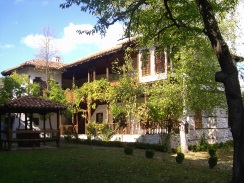 ФОНД ЗА УСТОЙЧИВО ГРАДСКО РАЗВИТИЕ - ФУГР ЕАД
РЕЗУЛТАТИ ОТ ДЕЙНОСТТА НА ФУГР ПО ИНИЦИАТИВАТА JESSICA
13   СКЛЮЧЕНИ ДОГОВОРА ЗА ЦЕЛИЯ РАЗПОЛАГАЕМ РЕСУРС
102,7% ОТ РАЗМЕРА НА ПРЕДОСТВЕНИТЕ СРЕДСТВА ОТ ОПРР БЯХА ИНВЕСТИРАНИ
30   МИЛИОНА ЛЕВА ЗА РЕИНВЕСТИРАНЕ В НОВИ ПРОЕКТИ ДО 2025 ГОДИНА
3    НОВИ ОДОБРЕНИ ПРОЕКТА ЗА ФИНАНСИРАНЕ В ЕТАПА НА РЕИНВЕСТИРАНЕ
Градска среда и 
	икономически дейности
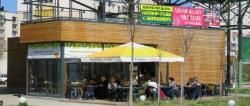 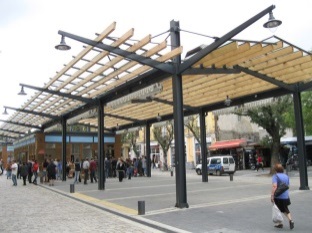 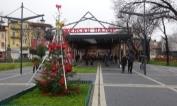 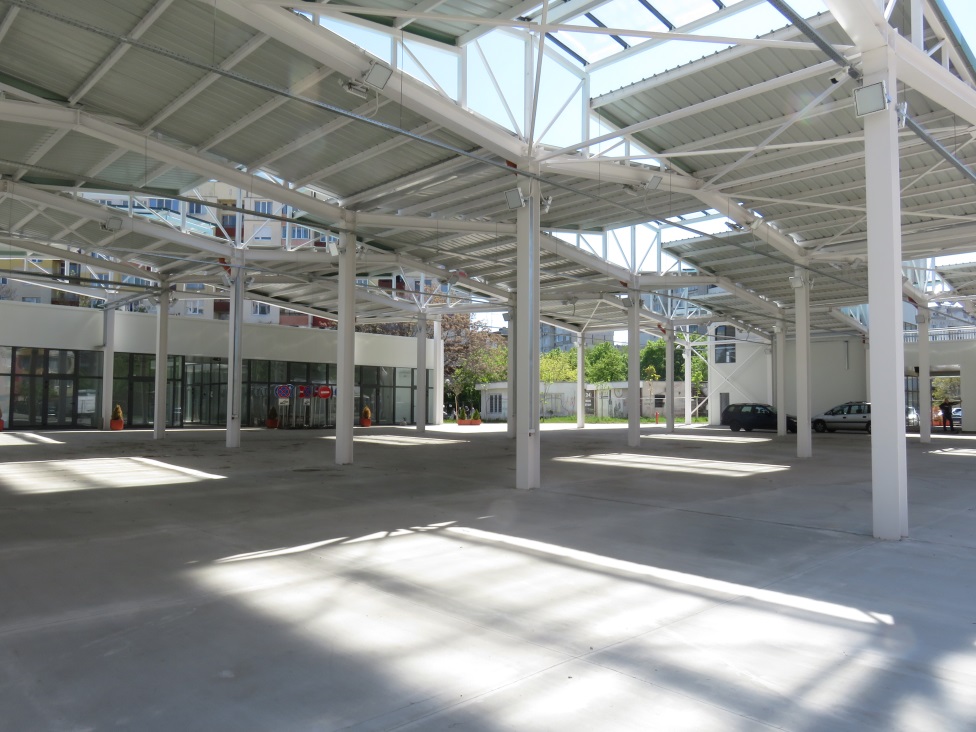 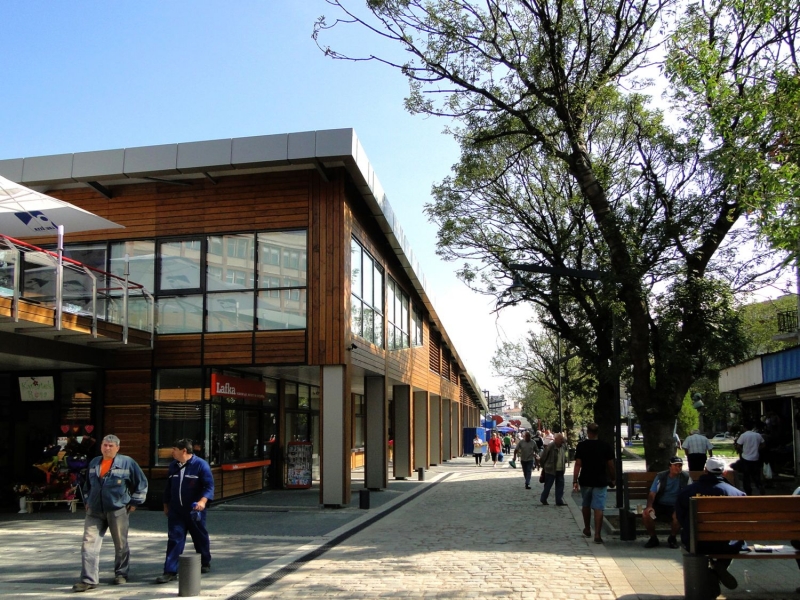 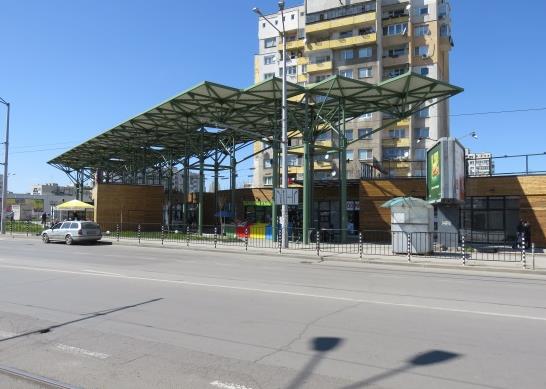 Женски пазар – 8 197 хил. лв.
Пазар Връбница – 1 746 хил. лв.
Пазар на цветята – 3 198 хил. лв.
Градска среда и 
	спортна инфраструктура
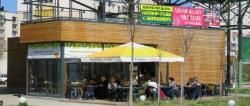 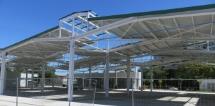 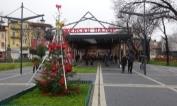 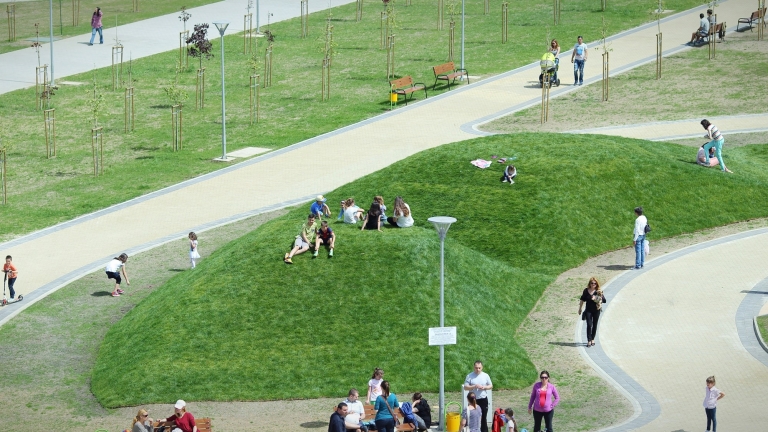 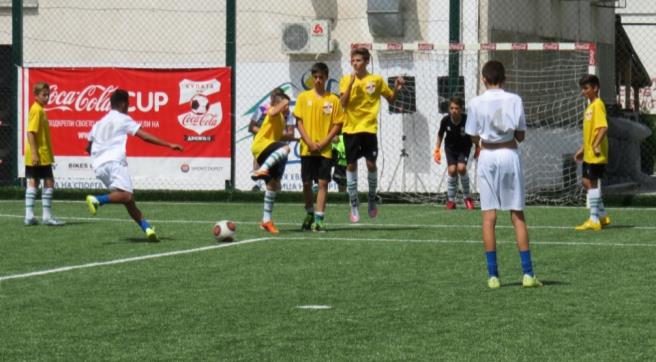 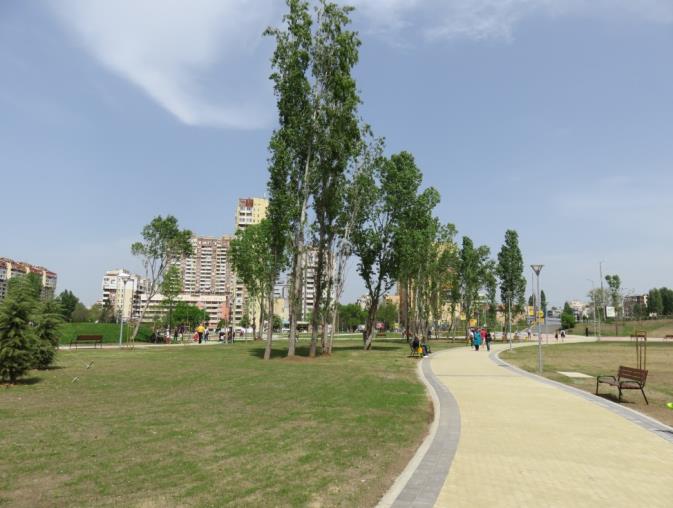 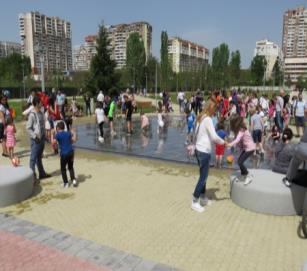 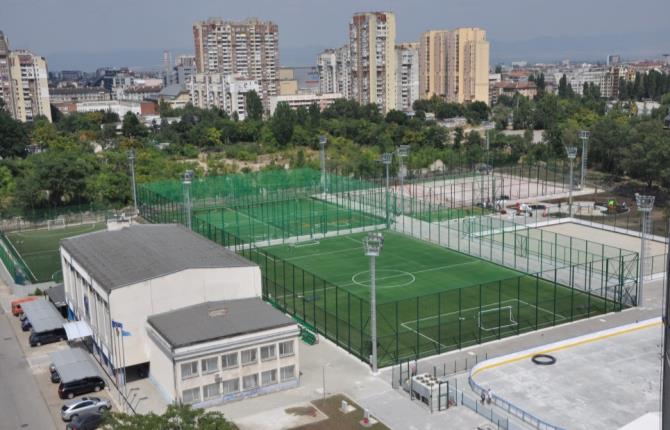 Парк „Възраждане“ – 3 167 хил. лв.
Спортен комплекс – 3 288 хил. лв.
Здравна 
	инфраструктура
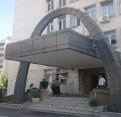 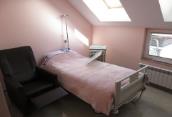 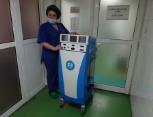 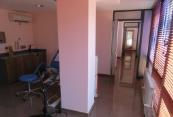 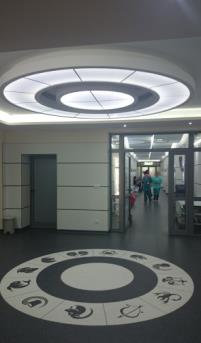 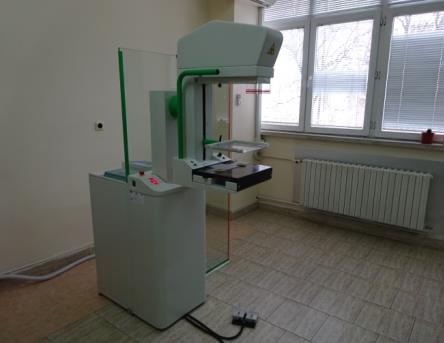 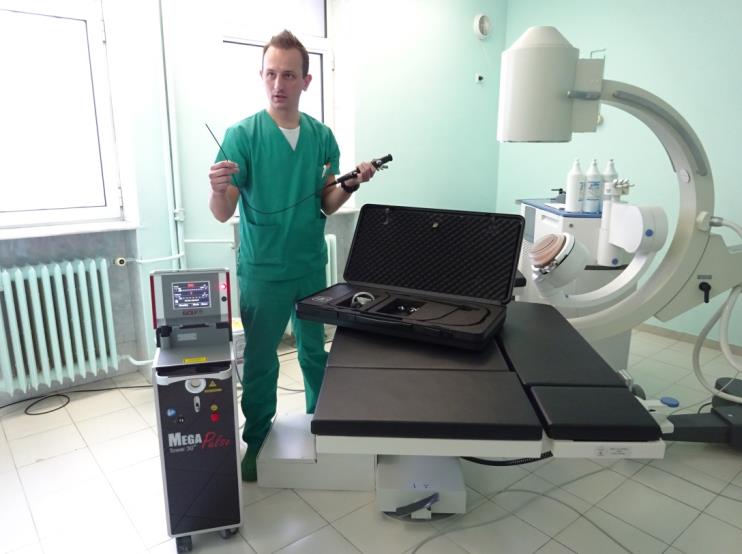 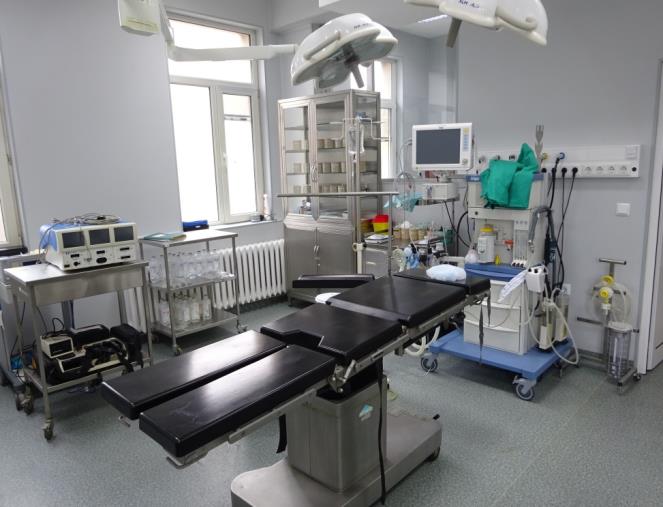 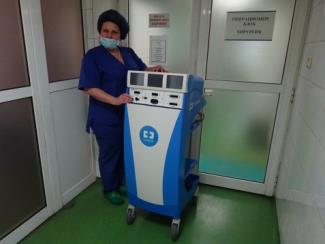 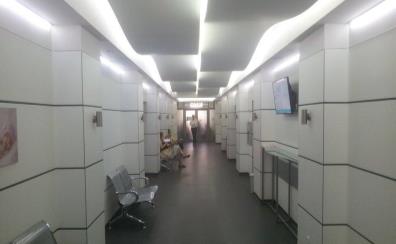 I МБАЛ, IV МБАЛ, I АГ – общо 1 500 хил. лв.
Здравна 
	инфраструктура
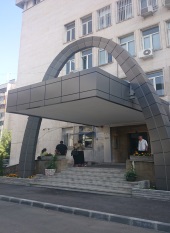 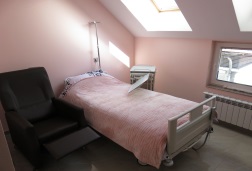 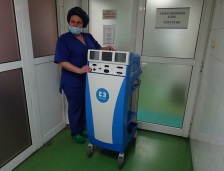 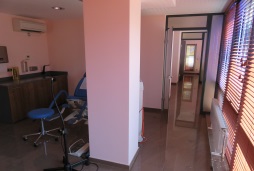 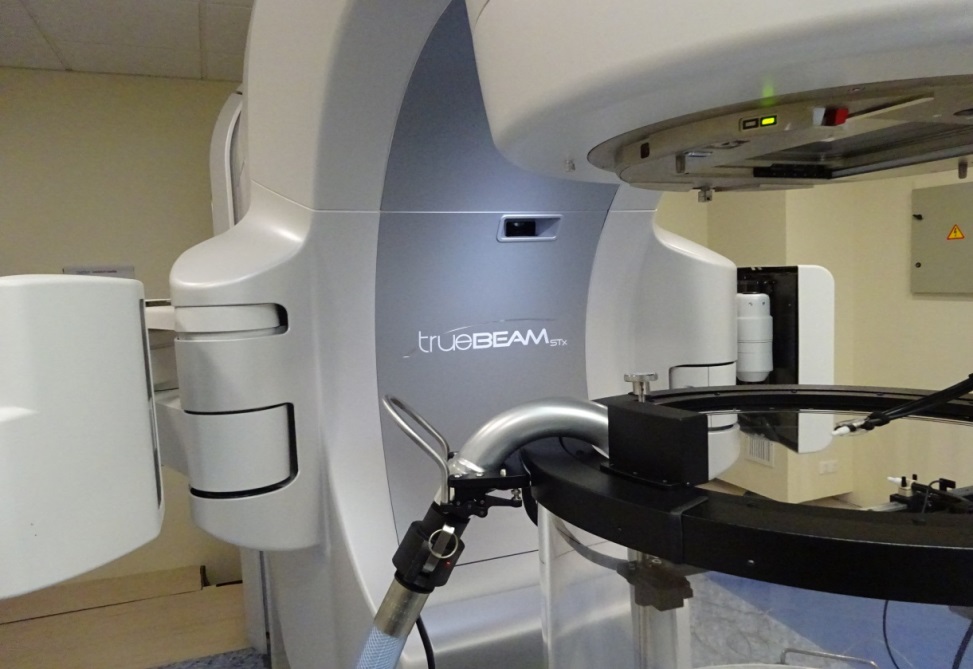 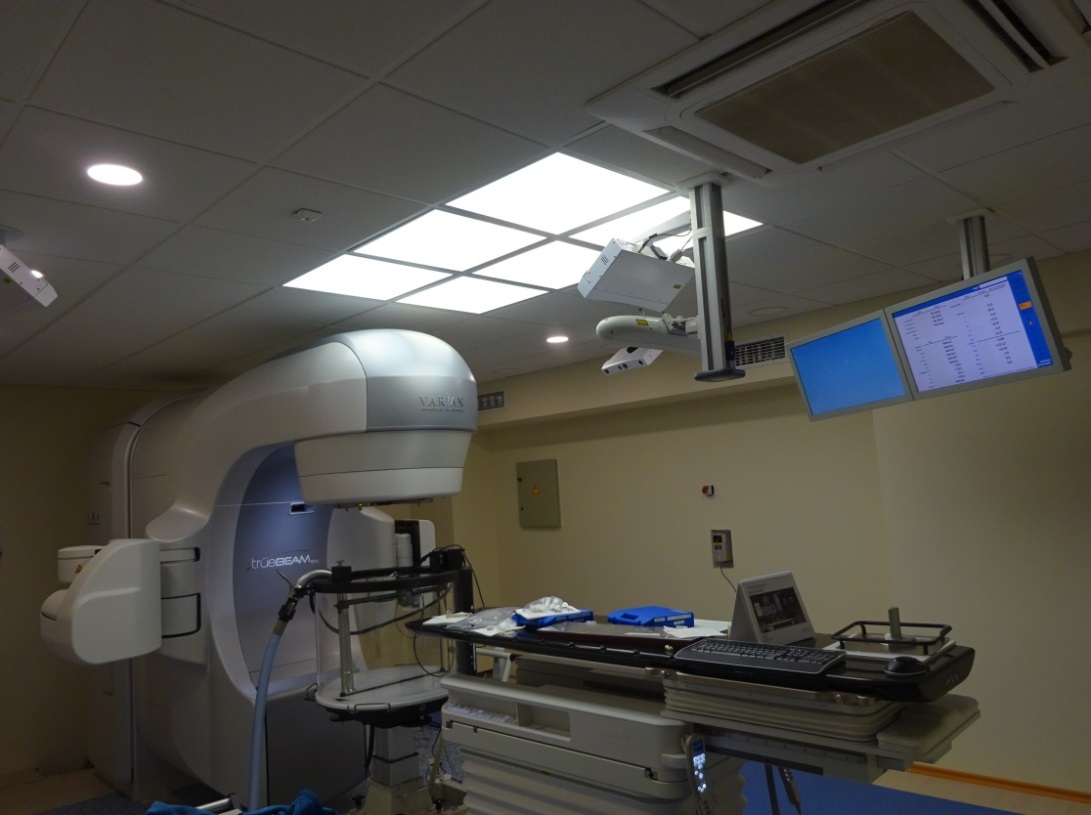 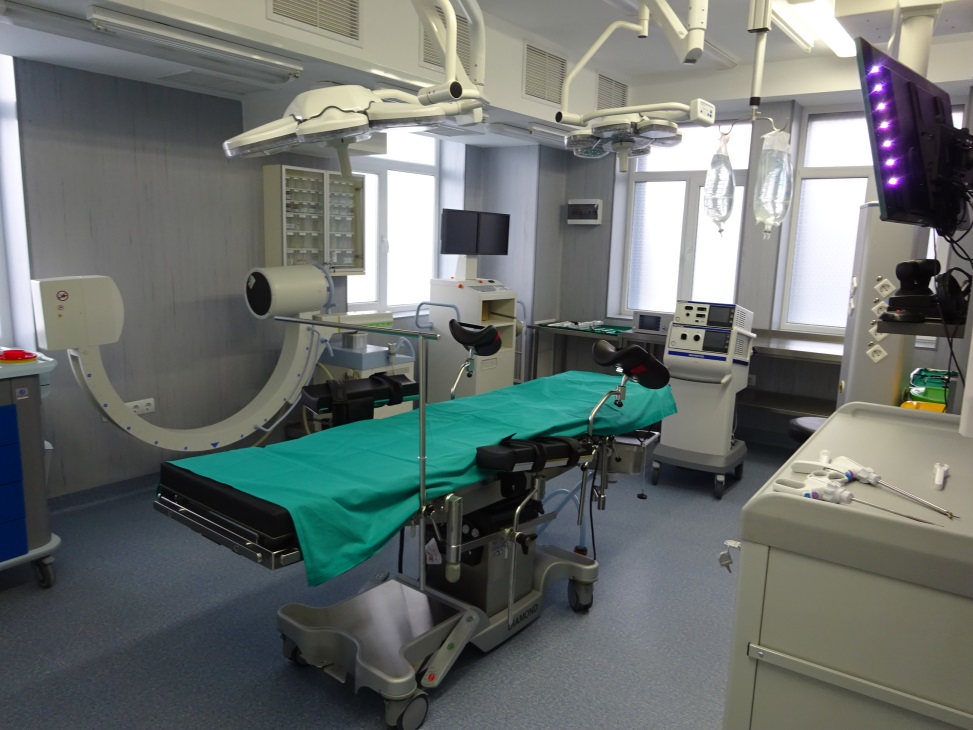 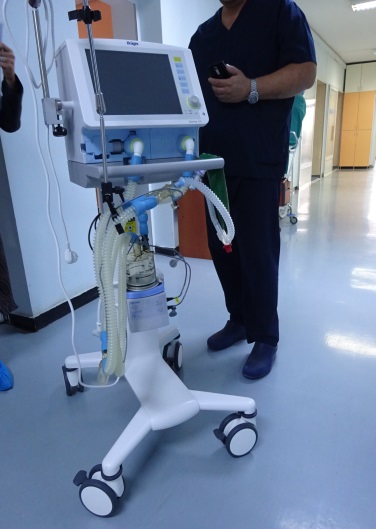 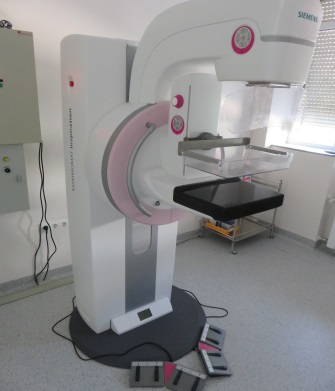 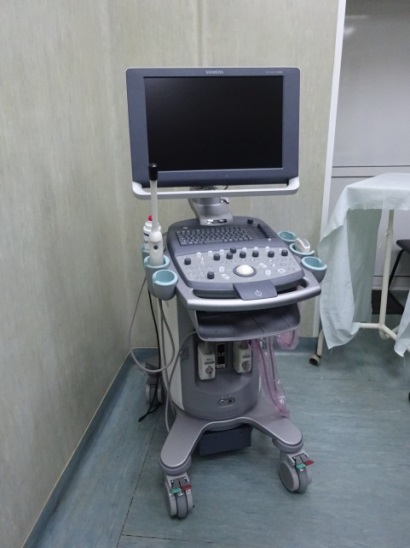 УСБАЛ по Онкология – 4 234 хил. лв.
УМБАЛ „Св. Иван Рилски“ – 9 978 хил. лв.
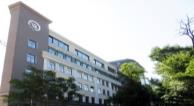 Образователна и 
	Културна инфраструктура
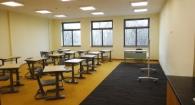 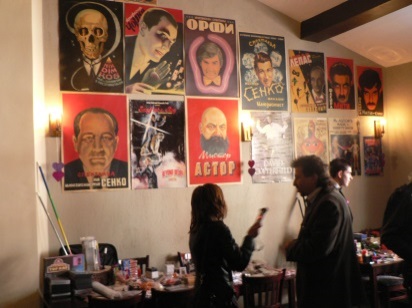 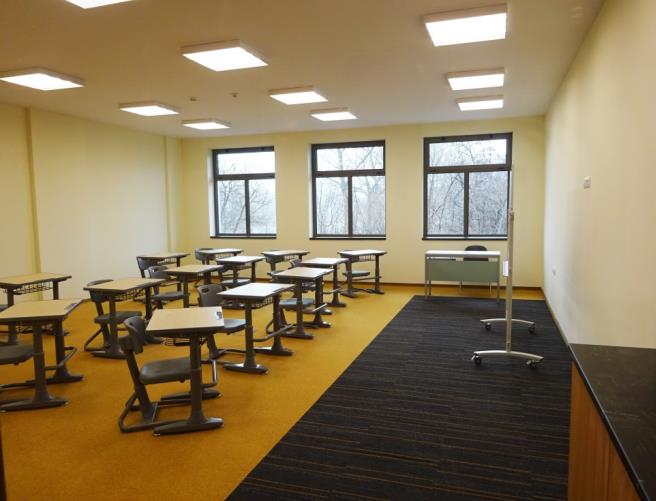 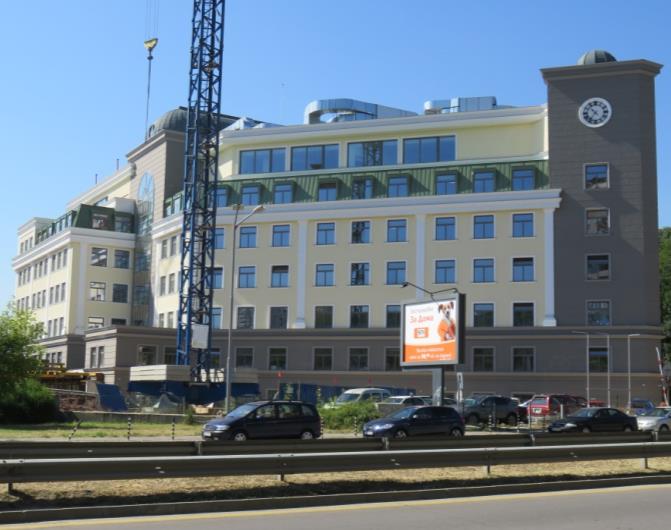 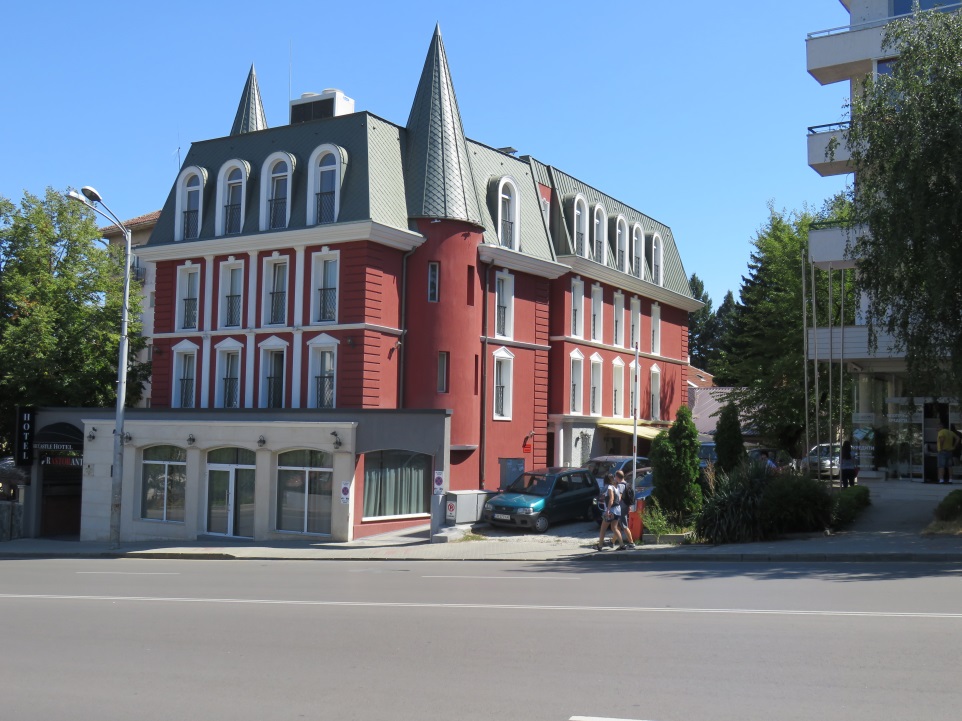 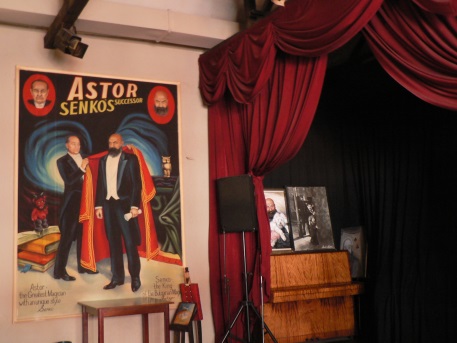 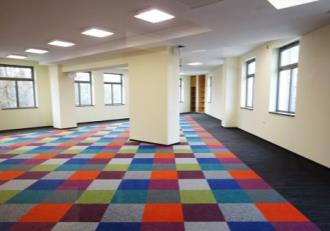 ОСК „Лозенец“ – 18 000 хил. лв.
Магичен замък – 300 хил. лв.
ФОНД ЗА УСТОЙЧИВО ГРАДСКО РАЗВИТИЕ - ФУГР ЕАД
ЦЕННО ОТ НАТРУПАНИЯ ОПИТ
Общинските търговски дружества са подходящи крайни получатели:

Заемът не участва във формирането на общинския дълг
Подобряване на финансовата дисциплина
Натрупване на опит в управлението на проекти и увеличаване на капацитета
Възможност за успешно управление на съответната стопанска дейност
Създаване на стимул да генерират приходи и печалба

Преглед на ИПГВР и предприемане на мерки за изменение съобразно новите потребности и допускане на част от инвестициите извън зоните, без да се чака крайния срок

Структуриране на публично – частни партньорства достатъчно рано

Насърчаване и подкрепа на частните инициатори, които имат проектни идеи, подходящи за реализация чрез инструмента

Публични обсъждания и възлагане на качествено и пълно проектиране възможно най-рано
ФОНД ЗА УСТОЙЧИВО ГРАДСКО РАЗВИТИЕ - ФУГР ЕАД
ИНДИКАТИВНИ ПАРАМЕТРИ НА ФИНАНСИРАНЕТО 2014-2020
Всеки предоставен заем се състои от два подзаема:
Средства, предоставени от ФМФИБ
Съфинансиране от ФГР

Максимален срок за погасяване на одобреното финансиране:
Градско развитие – до 20 години
Енергийна ефективност – до 15 години
Туризъм и културно наследство – до 20 години

Гратисен период:
Градско развитие – до 3 години
Енергийна ефективност – до 1 година и 6 месеца
Туризъм и културно наследство – до 3 години

Погасяване на заема – на месечни вноски, едновременно по двата подзаема
ФОНД ЗА УСТОЙЧИВО ГРАДСКО РАЗВИТИЕ - ФУГР ЕАД
ПРОЦЕС ПО ОДОБРЕНИЕ
Проектна идея – обсъждане с ФГР, прецизиране на проекта

Разработване на Бизнес план на проекта (БП) – подкрепа от ФГР

Подаване на формуляр за кандидатстване и прилежащи документи

Разглеждане на окончателния вариант на проектното предложение от ФГР

Оценка на допустимостта и показателите на БП на проекта от ФГР 

Разглеждане на проекта от Инвестиционния комитет на ФГР

Съгласуване на договори за заем и договори за залог на обезпеченията

Сключване на договори за заем и договори за залог

Вписване на обезпеченията

Усвояване на заема

Мониторинг и периодична отчетност
ФОНД ЗА УСТОЙЧИВО ГРАДСКО РАЗВИТИЕ - ФУГР ЕАД
СЪДЪРЖАНИЕ НА БИЗНЕС ПЛАН
ФОНД ЗА УСТОЙЧИВО ГРАДСКО РАЗВИТИЕ - ФУГР ЕАД
ПОЛЗИ ОТ ПРИЛАГАНЕ НА ИНСТРУМЕНТА





ФОНД ЗА УСТОЙЧИВО ГРАДСКО РАЗВИТИЕ - ФУГР ЕАД
СЪЗДАВАНЕ НА УСПЕШЕН ЕКИП
Ангажиране на експерти от  различни звена на общината


Обхващане на всички елементи от инвестиционния процес


Интегрираност на информацията
ФОНД ЗА УСТОЙЧИВО ГРАДСКО РАЗВИТИЕ - ФУГР ЕАД
ПРЕДПРИЕМАЧЕСТВО
Възможности за оптимизиране и развитие

Генериране на приходи

Създаване на устойчивост
ФОНД ЗА УСТОЙЧИВО ГРАДСКО РАЗВИТИЕ - ФУГР ЕАД
ПОДКРЕПА ЗА ИНВЕСТИТОРИ
Частният интерес е важен фактор за цялостно развитие
Необходима е подкрепа от общината за частните проектни инициатори
Съществуват различни начини за подпомагане на процеса
ФОНД ЗА УСТОЙЧИВО ГРАДСКО РАЗВИТИЕ - ФУГР ЕАД
КРИТИЧНИ ТОЧКИ
Изпълняваните проекти трябва да попадат в Основните зони за въздействие на ИПГВР

Финансираните дейности да съответстват на изискванията на Ос 1 и Ос 6 на ОПРР 2014-2020

Кой ще кандидатства и кой ще изпълнява проекта

Насърчаване на частни проектни инициатори

Проектите трябва да генерират доходност и да са устойчиви

Необходими обезпечения и минимално собствено участие

Изрядност на актовете за собственост, изчистване на съсобствености

Времето е най-ценният капитал и обичайно е недостатъчно
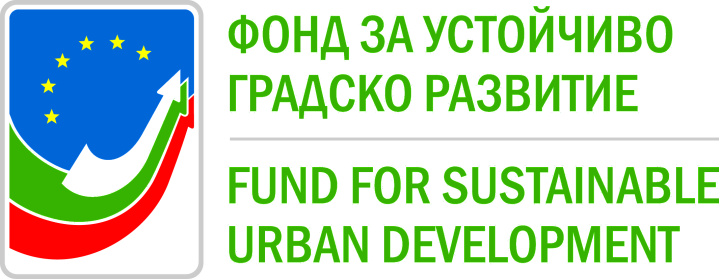 На нашата уебстраница ще получите ценна и полезна информация

Не се колебайте да се свържете с нас при необходимост от консултация или подкрепа!
http://www.jessicasofia.com/
ул. „6-и септември“ №1, гр. София
 Тел.: +359 2 988 23 10
Факс: +359 2 988 00 45
office@jessicasofia.com